Bonding
Unit 7
Properties of Ionic Compounds
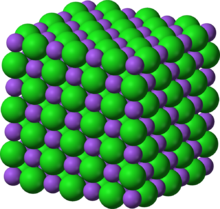 In an ionic compound,  large numbers of positive and negative ions exist together in a ratio determined by the number of electrons transferred from the metal atom to the nonmetal atom.
Each sodium ion is bonded with six chloride ions. Andeach chloride is bonded to six sodium ions in what iscalled the crystal lattice.
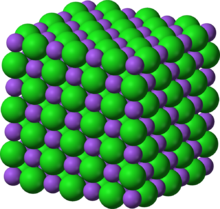 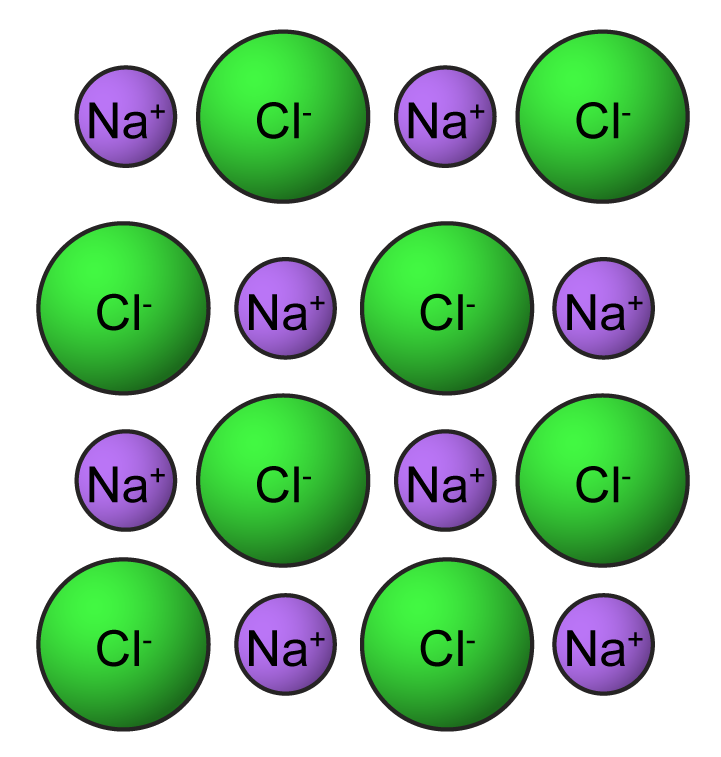 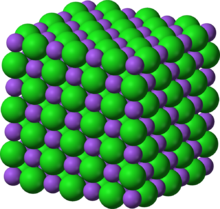 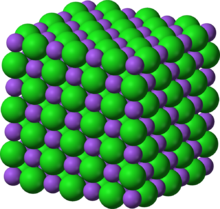 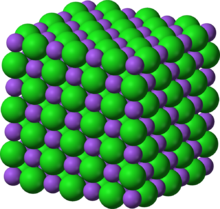 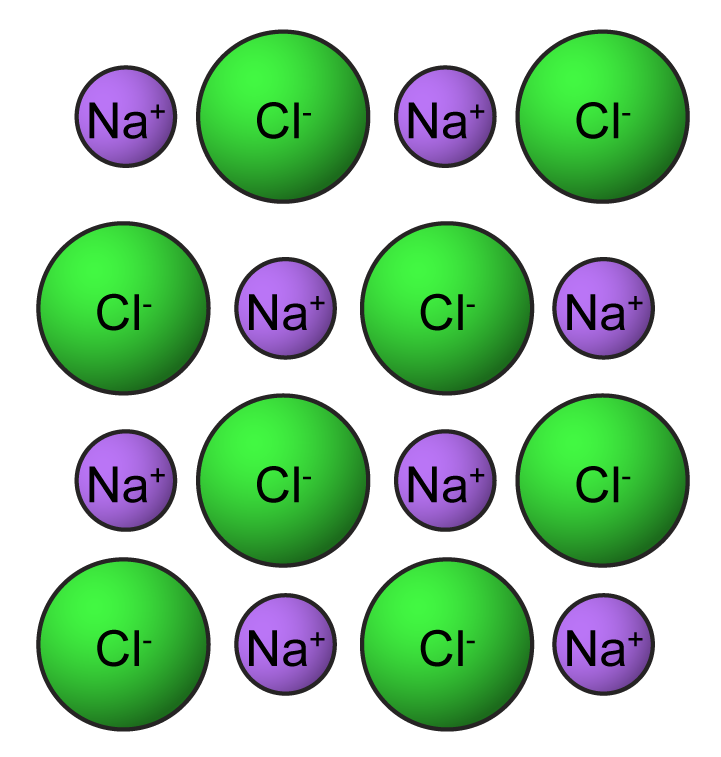 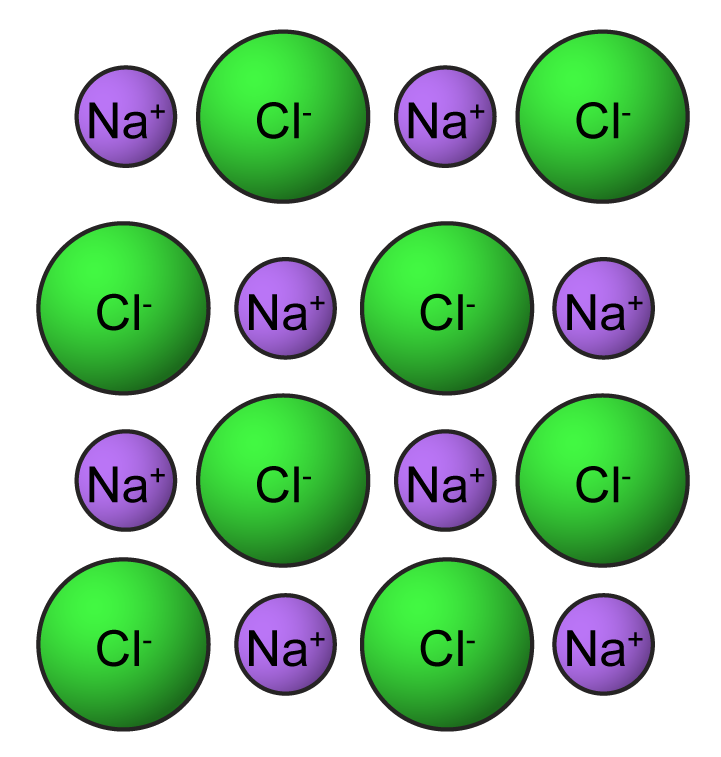 Due to the strength of the crystal lattice structure, ionic compounds have:
High melting points (solids at room temperature)
High boiling points
High hardness
High conductivity when dissolved or melted
Shatter when force is applied
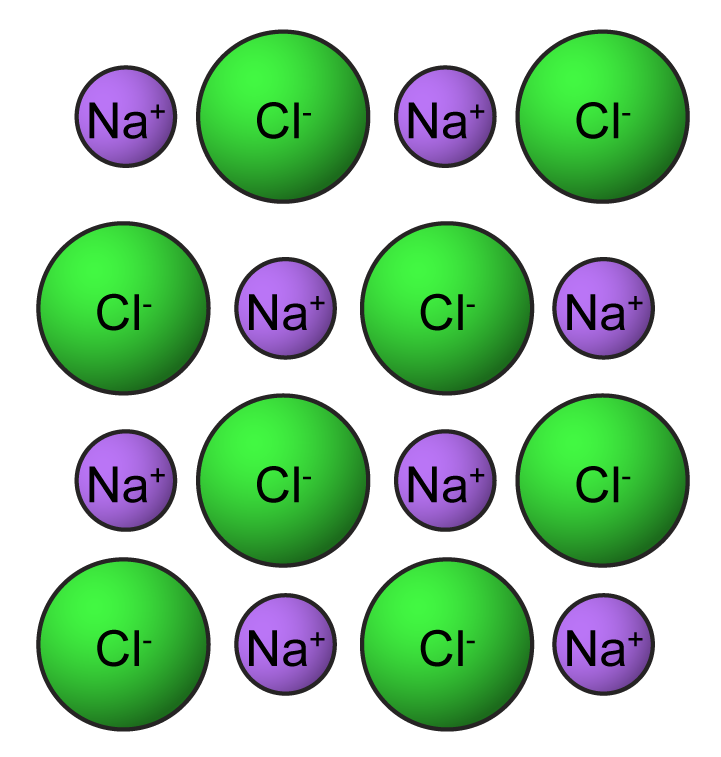 In the case of NaCl, there is no such thing as 1 Na and 1 Cl. Which one would it be?
Rather it is a 1:1 ratio.
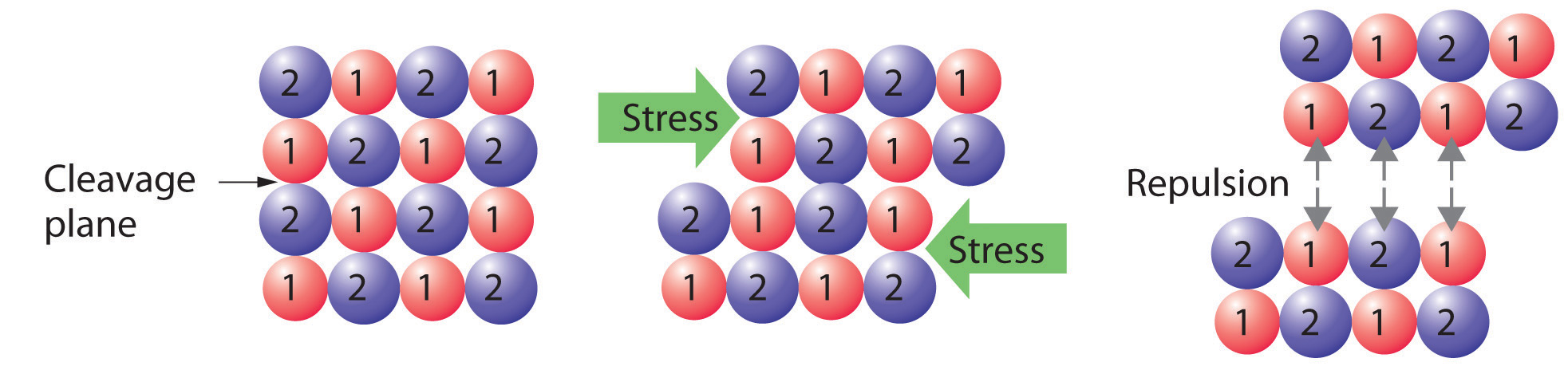 Metallic Bonds
When two metal elements bond, they do not lose their valance electrons, nor do they share their valance electrons. Instead, they outer energy levels of the metal atoms overlap. This unique arrangement is described as the ‘electron sea’.
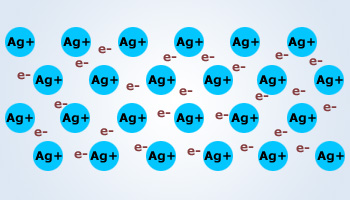 Metal Ion
Sea of Electrons
Ag: 1s22s22p63s23p64s23d104p6
4d10
5s1
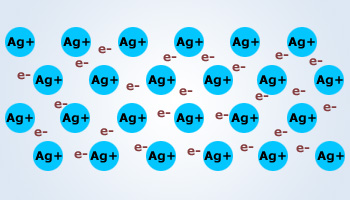 Metal ion
Now bonds to sea of electrons
Valence electrons
Contributed to the sea of electrons
Metallic Bonds
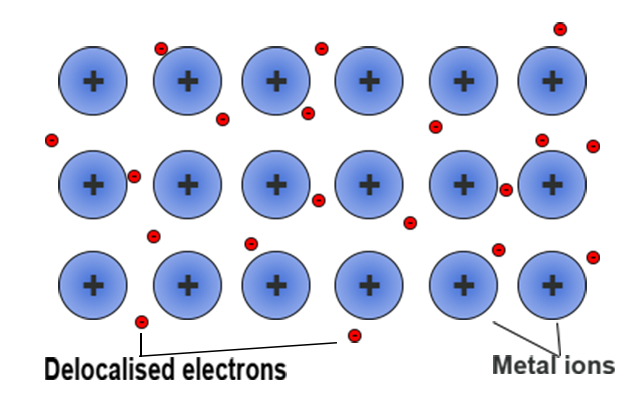 Metals often form lattices like ionic compounds. 
The bond is not between ions, but between each metallic cation and the delocalized electrons in the electron sea.
These outer, delocalized electrons are free to move about.
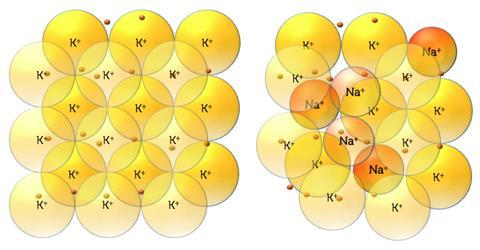 When different elements form the metallic crystal, the mixture is called an alloy.
Steel, brass, and cast iron are few useful alloys.
Alloys have the advantage of having the properties of each metal present.
Pure metal (K)
Metal Alloy
(Sodium potassium)
Properties of Metallic Bonds
Because of the nature of the metallic bond, metals have varying properties.
Melting points: some are low (mercury is a liquid at room temperature) others are extremely high, (tungsten, used in light bulb filaments has a melting point of 3422oC!)
Boiling points are much more extreme. Although it doesn’t require too much energy to get metal atoms to slide past one another in the liquid state, high amounts of energy is required to break atoms free from the sea of electros as required for the gas stage.
Metals are very conductive, due to the free movement allowed the delocalized electrons. These same electrons interact with light giving most metals high luster.
Metals are malleable and ductile because the cations can be easily pushed or pulled past one another.
Notice how stress does not alter the structure of the lattice as it did with ionic compounds? This leads to metals malleable and ductile properties.
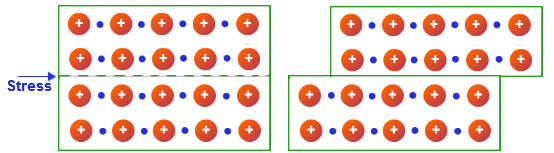 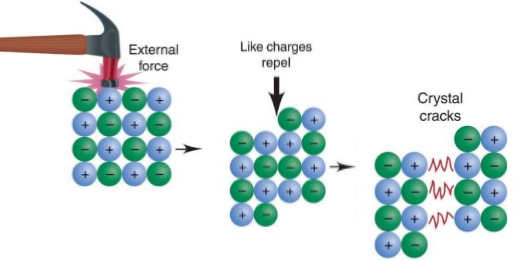 Ionics are brittle and break.
HW7.3
Assigned: Monday, Nov 6Due: Tuesday, Nov 7DUE ON SEPARATE SHEET OF PAPER
What properties characterize ionic compounds?
Why are alloys more useful than pure metals?
What is meant by the terms ductile and malleable?
Which of the following pairs of atoms would you expect to combine chemically to form an ionic compound?a. Li and S		b. O and S		c. Al and O		d. F and Cl		e. I and K		f. H and N
Show the bonds and write the correct formula unit for the following ionic compounds:a. K & Cl		b. Ba & S		c. Mg & Br		d. Li & O